Saying how many and describing things
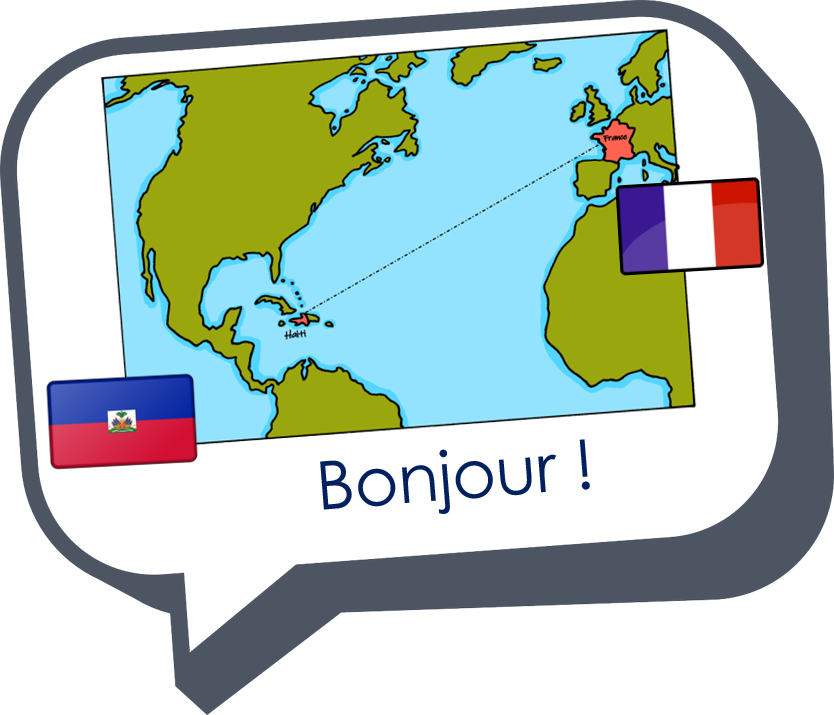 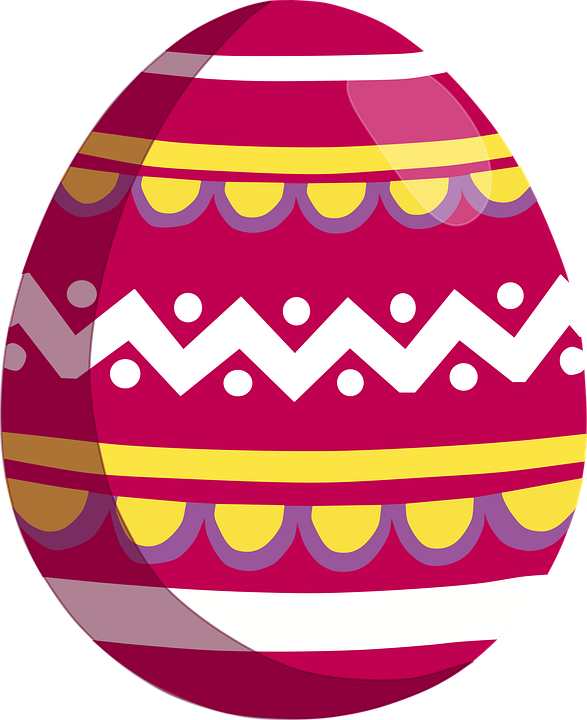 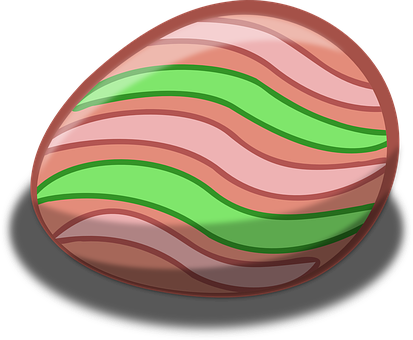 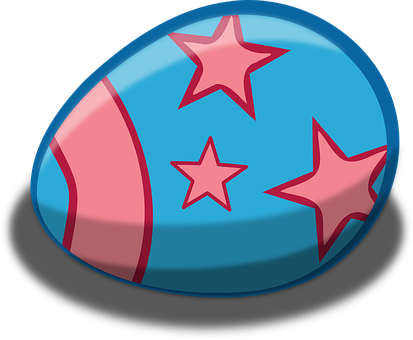 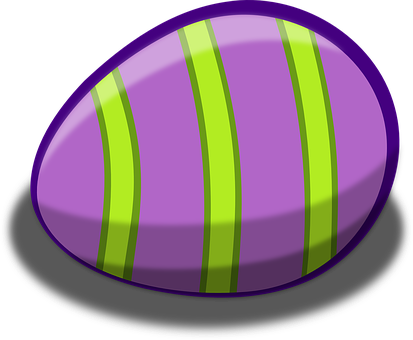 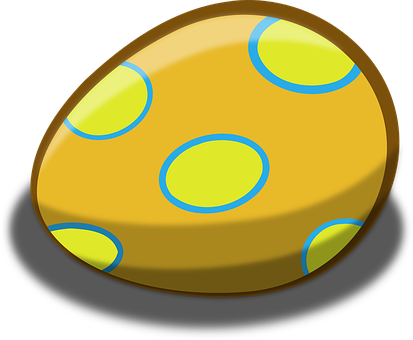 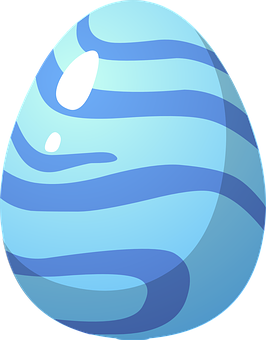 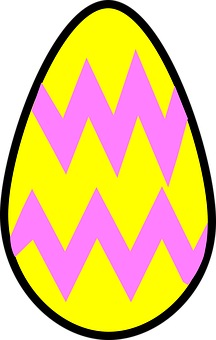 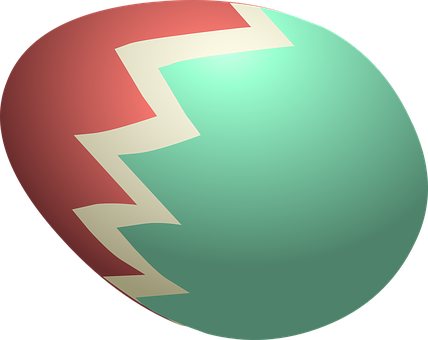 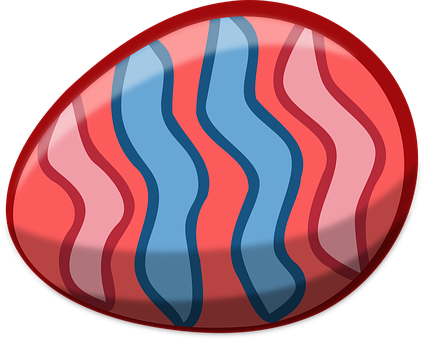 rouge
What do I know now?
[Speaker Notes: Artwork by Steve Clarke. Pronoun pictures from NCELP (www.ncelp.org). All additional pictures selected from Pixabay and are
available under a Creative Commons license, no attribution required.

This lesson contains assessments to check progress in language learnt in the first 23 weeks of the course.
The frequency rankings for words that occur in this PowerPoint which have been previously introduced in these resources are given in the SOW and in the resources that first introduced and formally re-visited those words.  For any other words that occur incidentally in this PowerPoint, frequency rankings will be provided in the notes field wherever possible.]
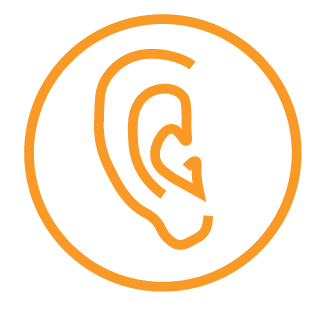 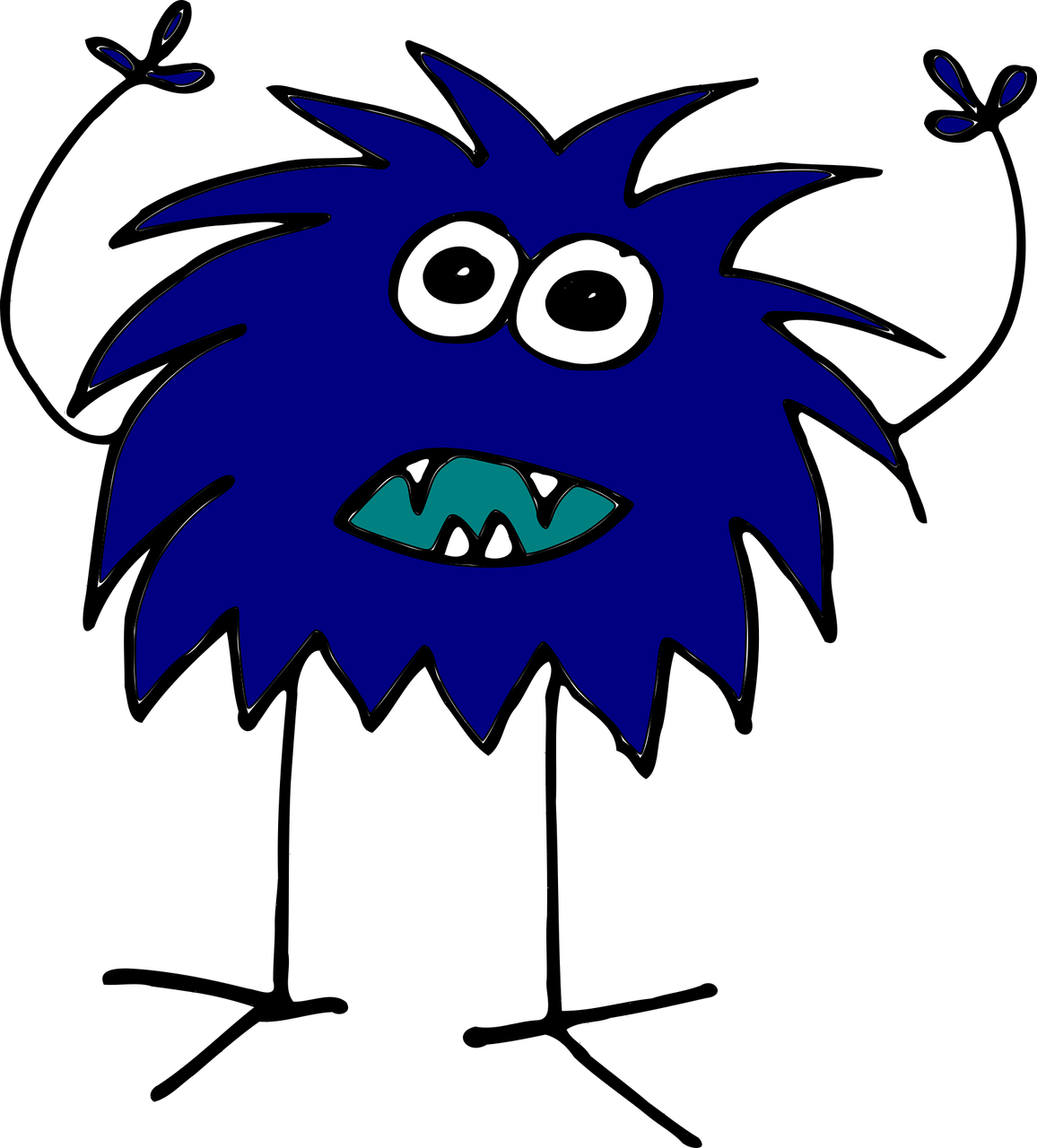 Zeenul is from another planet. It likes earth and speaking French but often forgets word meanings, spellings and things like gender and verb forms. Help Zeenul by answering the questions in this quiz.
écouter
A  For each question, put a cross (x) under the English meaning that matches what you hear.
You will hear each French word twice. Choose one correct answer only.
1
2
3
4
[Speaker Notes: Timing: 20-25 minutes (all assessment slides)
Aim: to practise aural comprehension of vocabulary taught in weeks 1-23of the course.
Procedure:
1. Click the audio buttons to play each item. (The words are recorded twice with a pause to allow pupils to process the information).
2. Pupils can either write 1C, etc.. or if they have the assessment on a print out they can put a X in the correct box.
3. Note that the first item can be completed, with support from the teacher, as an example.  It is NOT included in the overall total marks.
3. After items 1-4, continue to the next slide to complete the remainder of the task.

Transcript:
1. curieux ….. curieux
2. donner…..donner
3. chanson…..chanson
4. frère….. frère
5. utiliser…..utiliser
6. mais…..mais
7. je……je]
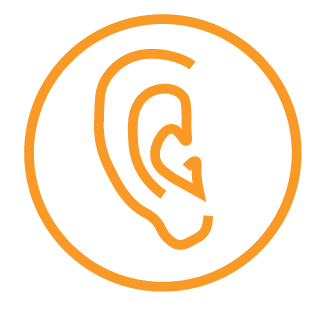 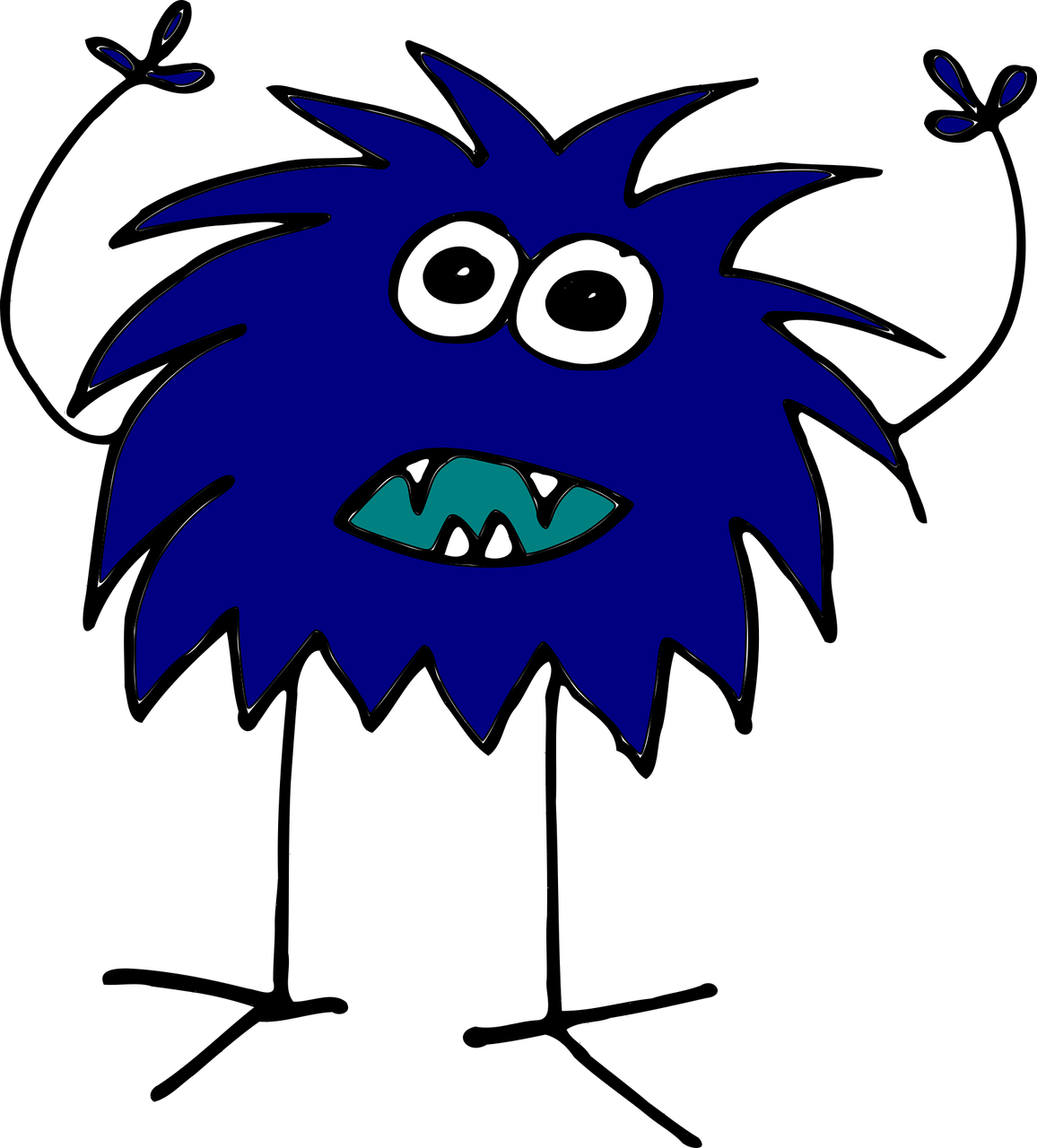 écouter
5
6
7
[Speaker Notes: [2/2]

Transcript:
1. curieux ….. curieux
2. donner…..donner
3. chanson…..chanson
4. frère….. frère
5. utiliser…..utiliser
6. mais…..mais
7. je……je]
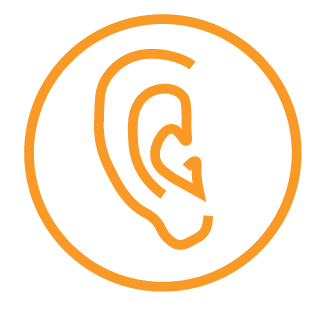 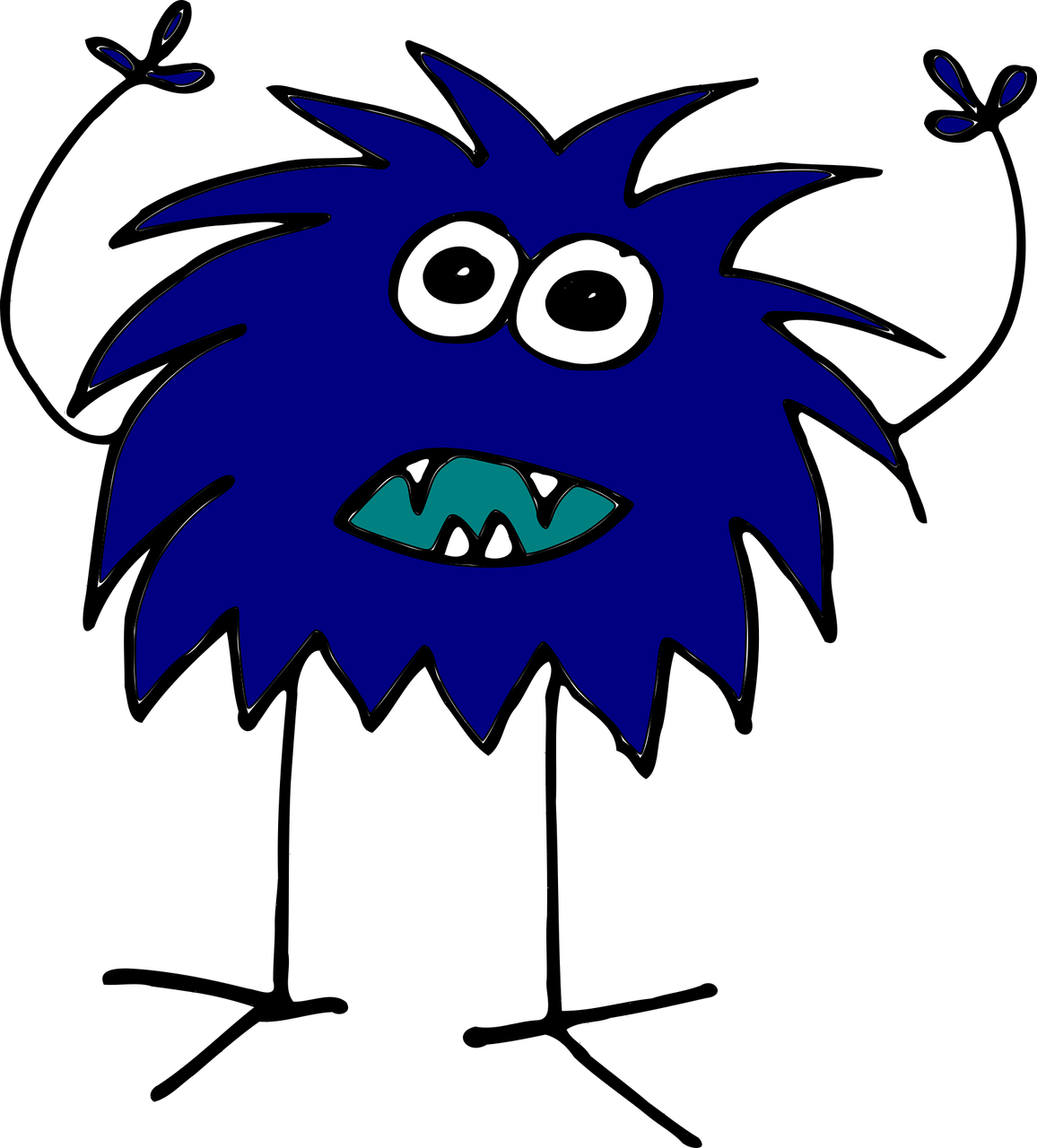 B  For each question, put a cross (x) under the type of word you hear. You will hear each French word twice. Choose one correct answer only.
écouter
1
2
3
4
5
[Speaker Notes: Procedure:
1. Click the audio buttons to play each item. (The words are recorded twice with a pause to allow pupils to process the information).
2. Pupils can either write 1C, etc.. or if they have the assessment on a print out they can put a X in the correct box.
3. When complete, continue to the reading.

Transcript:
ami…..ami
école…….école
écouter…….écouter
heureux…..heureux
fille…..fille]
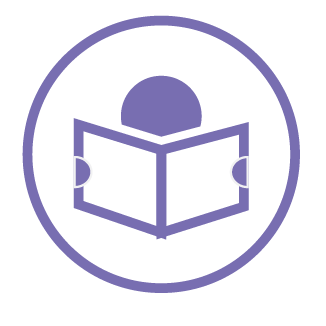 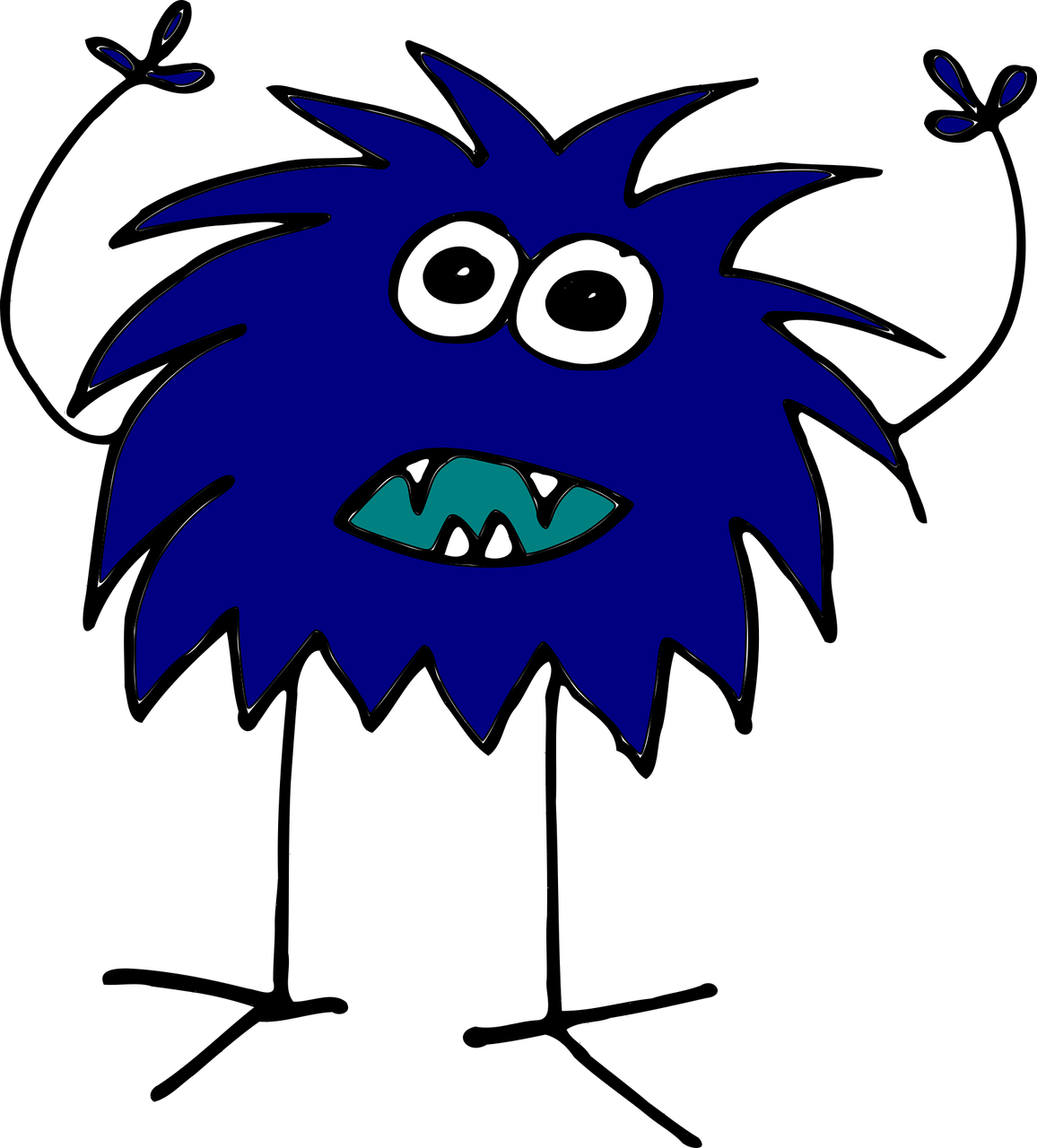 C  Help Zeenul to translate the underlined French word to complete each English sentence.
 
1. J’ai un sac.			I have a _____________ .	
2. La ville est grande.		The _____________ is big .	
3. J’aime la phrase.		I ___________ the sentence. 
4. Elle est ici ?			Is she ________? 
5. Il habite là, aussi ?		Does he live there__________ ?
6. Tu es petit.			You are _____________ .	
7. C’est lundi ?			Is it _____________?.	
8. Aujourd’hui, Je suis content.	I am _____________, today. 
9. C’est le ballon ?			Is it ______ ball? 
10. Aider, c’est facile !		_____________ is easy!
lire
[Speaker Notes: Aim: to practise written recall of previously taught vocabulary.

Procedure:
Ensure that the task is clear.  
Pupils could write 1 – 10 and the individual English word meanings (or they could fill in if they have printed assessment sheets).]
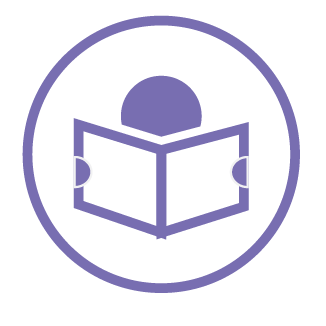 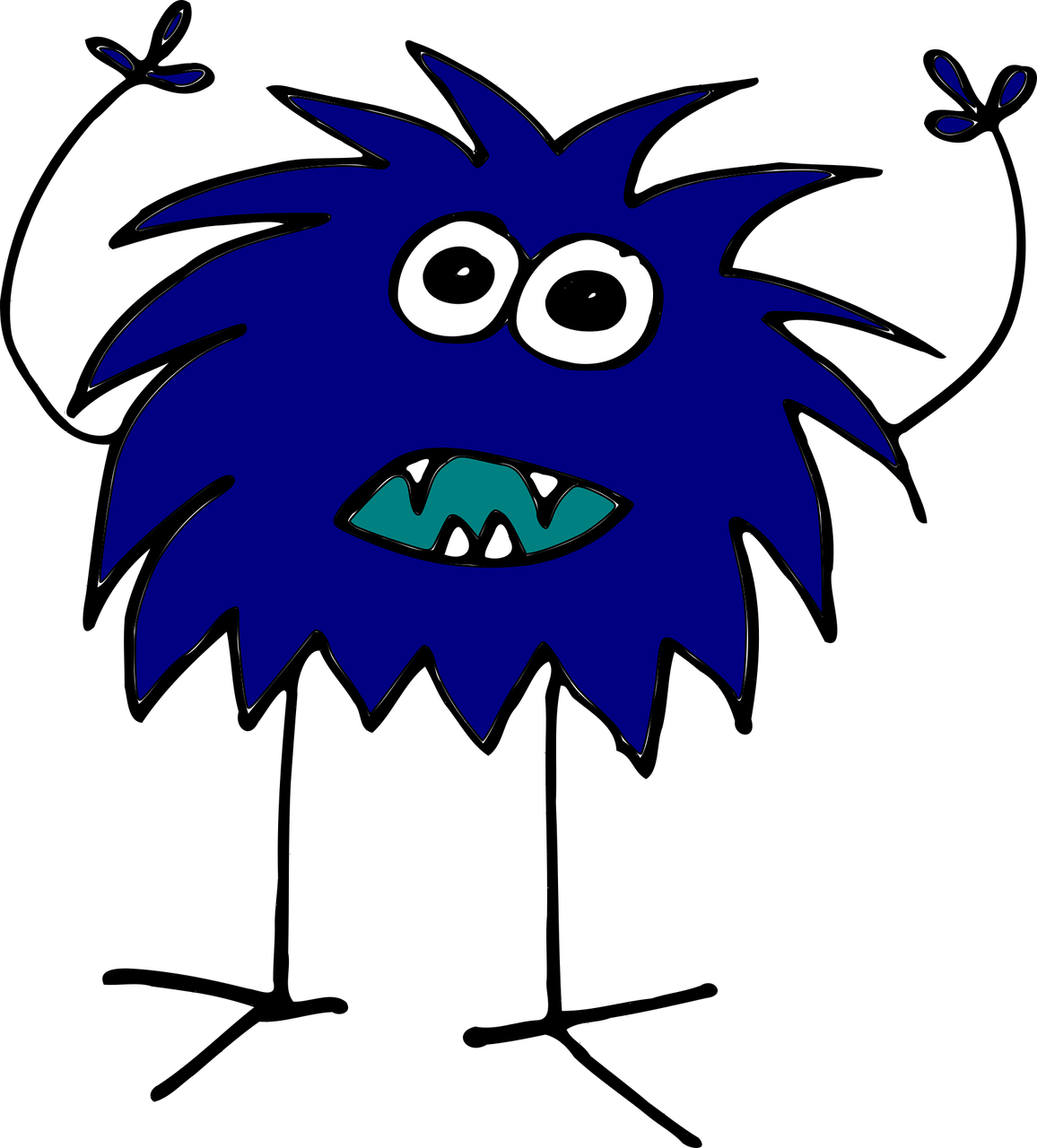 D  Help Zeenul to put a cross (x) under the word that best fits each category. Choose one correct answer only.
lire
[Speaker Notes: Aim: to practise written recall of previously taught vocabulary.

Procedure:
Ensure that the task is clear.  
Pupils could write 1 A etc (or they could fill in if they have printed assessment sheets).]
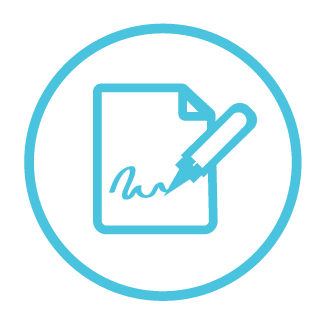 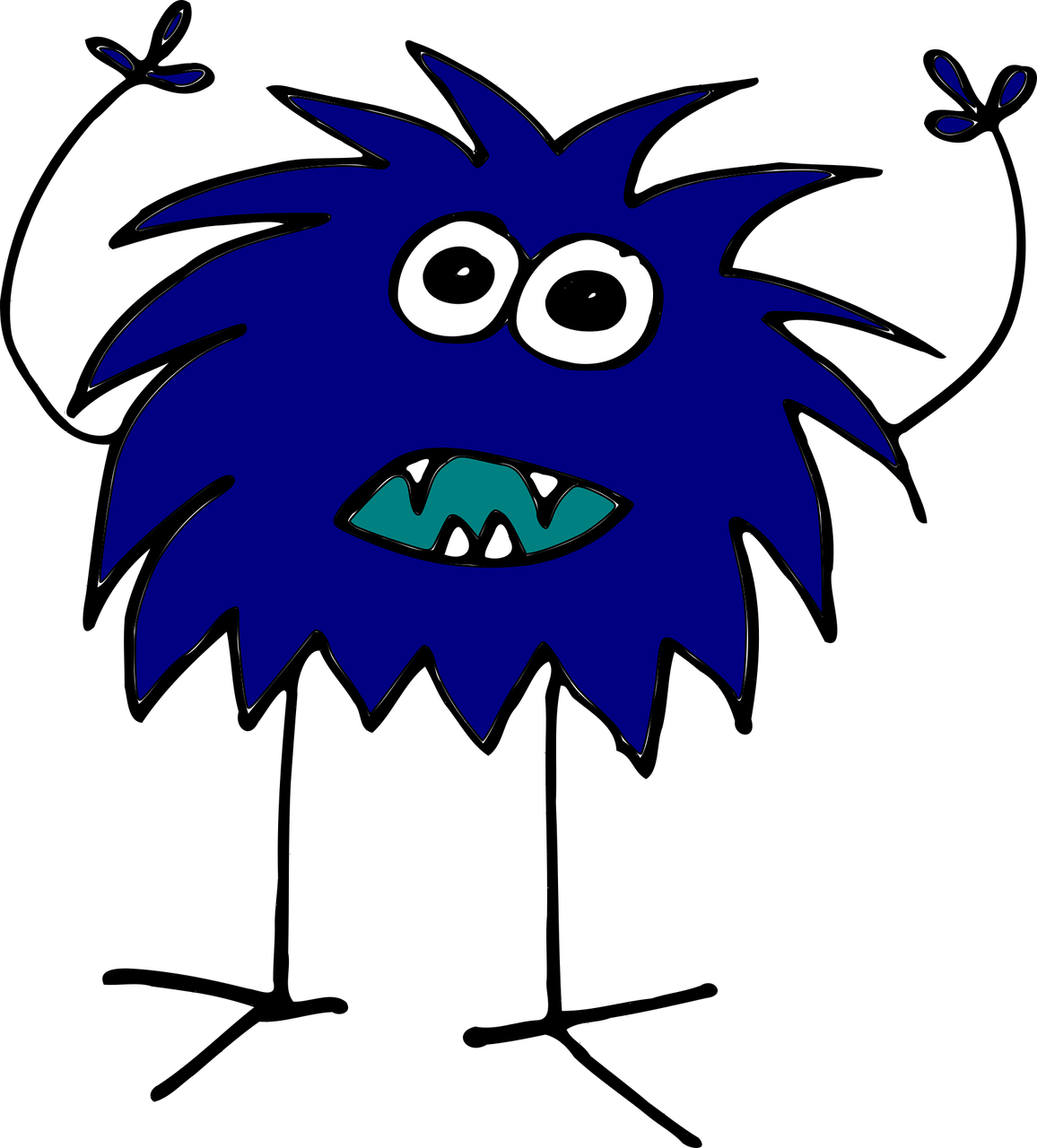 écrire
E  Translate the underlined English words to complete the French sentence.
1. It’s a ruler.			C’est _____ __________.			(write two words)
2. Adèle sings.			Adèle _____________.			(write one word)
3. It’s going well.			_____ _____ bien.				(write two words)
4. It is for you.			C’est _______ _______.			(write two words)
5. He has four films.		Il a ___________ _____________.		(write two words)
6. The mother is there.		_____ ______ est là.			(write two words)
7. I find the fruit.			_____ _______ le fruit.			(write two words)
8. How many? Twelve?		___________ ?  ________ ?			(write two words)
9. You repeat nine sentences.	Tu répètes _________ phrases.		(write one word)
10. There are two villages.	___ ____ ____ deux villages.	    	(write three words)
[Speaker Notes: Aim: to practise written production of previously taught vocabulary.

Procedure:
Ensure that the task is clear.  
Pupils could write 1 – 10 and the individual English word meanings (or they could fill in if they have printed assessment sheets).]
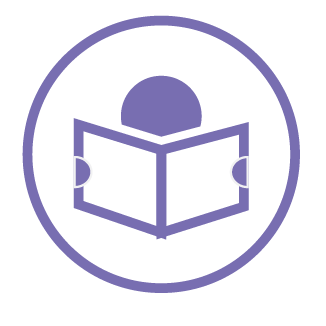 Grammar
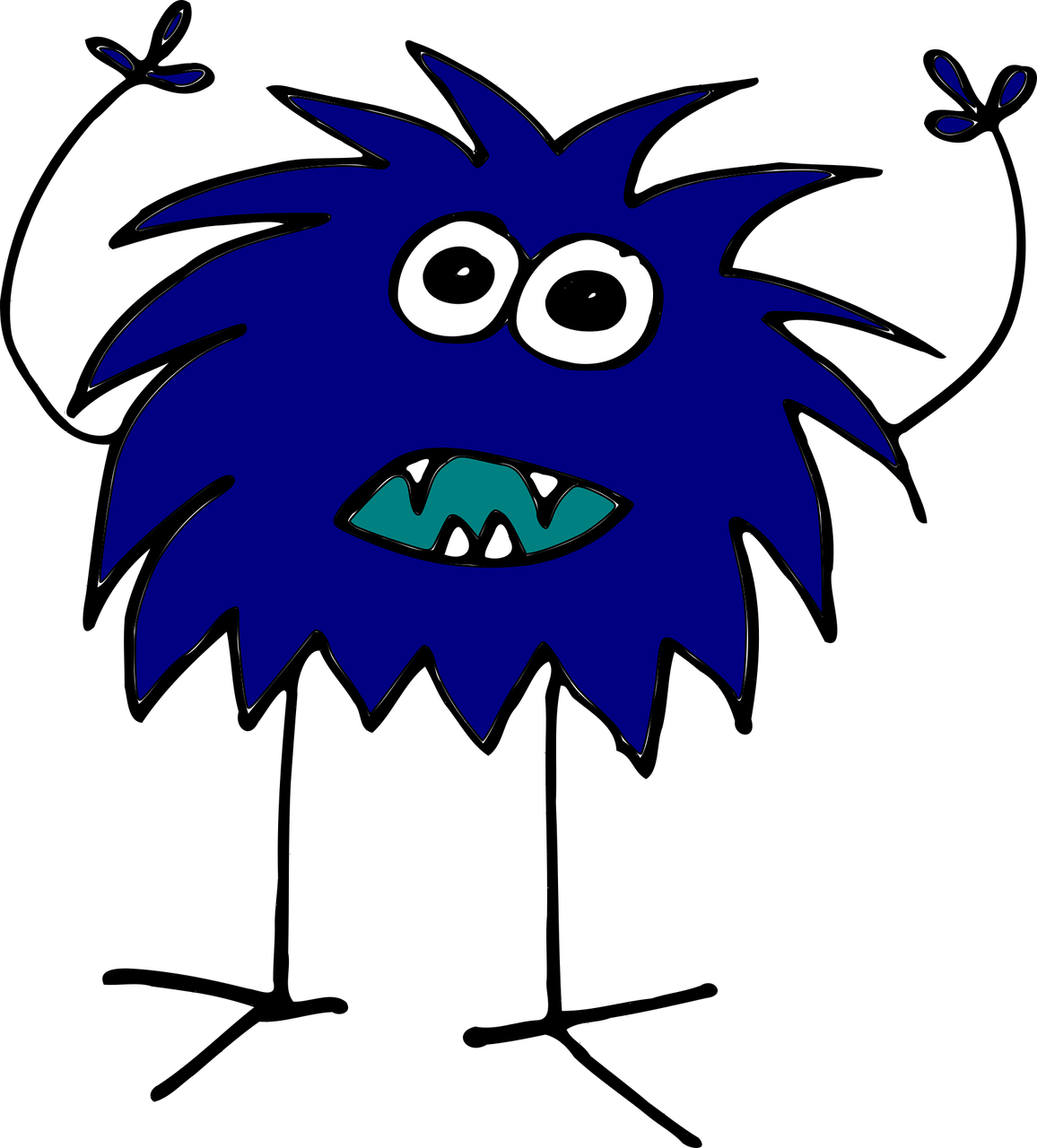 A Put a (X) next to the person the sentence is about.
lire
[Speaker Notes: Aim: to practise written understanding of previously taught grammar features.

Procedure:
Ensure that the task is clear.  
Pupils could write 1 – 6 and the correct English pronoun (or they could fill in if they have printed assessment sheets).]
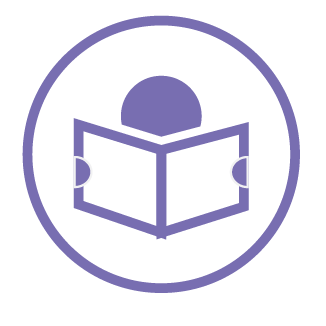 Grammar
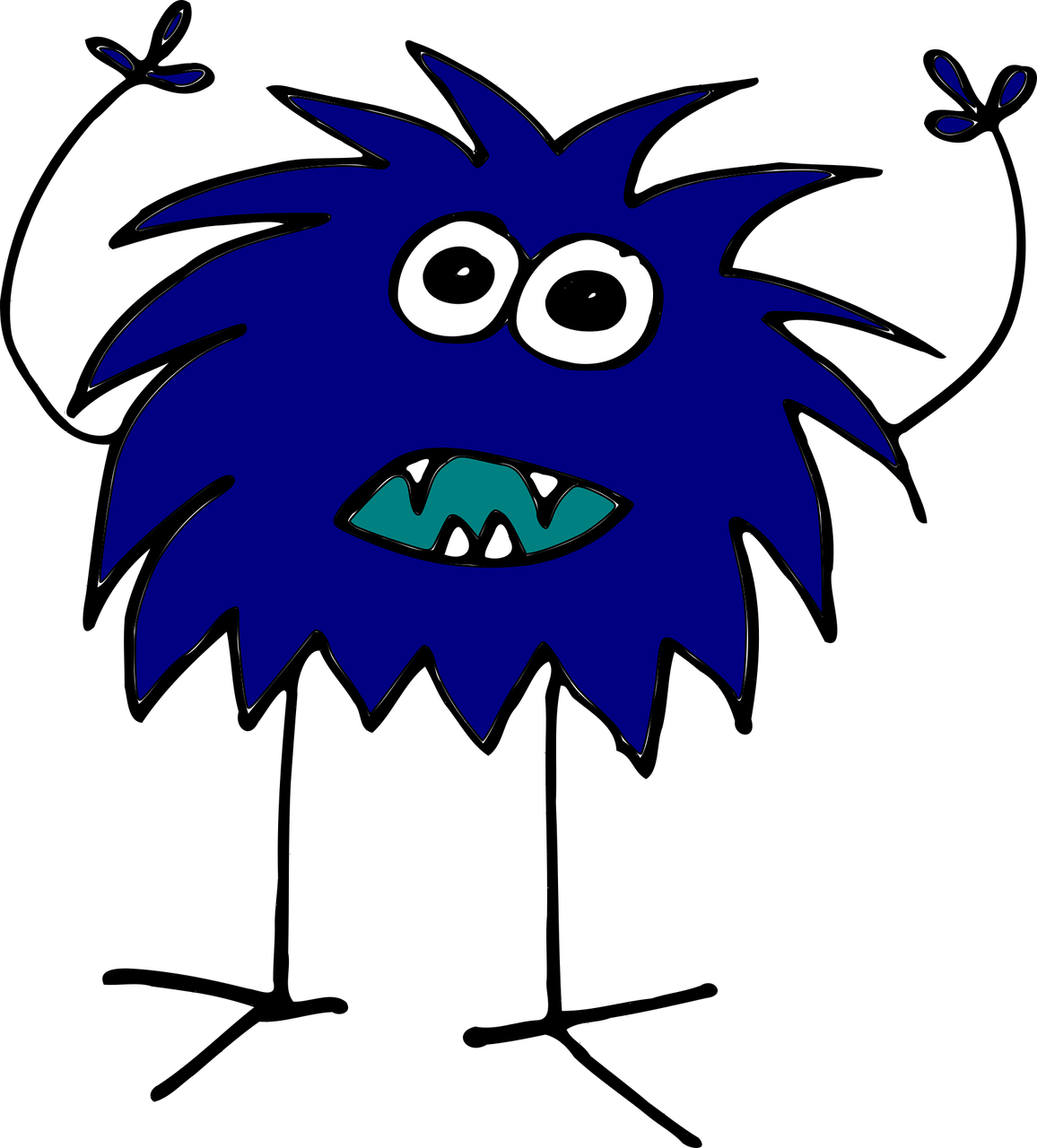 B Put a (X) next to the verb meaning that best fits each sentence.
lire
[Speaker Notes: Aim: to practise written understanding of previously taught grammar features.

Procedure:
Ensure that the task is clear.  
Pupils could write the answers only (or they could fill in if they have printed assessment sheets).]
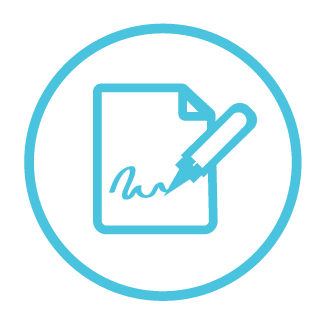 Grammar
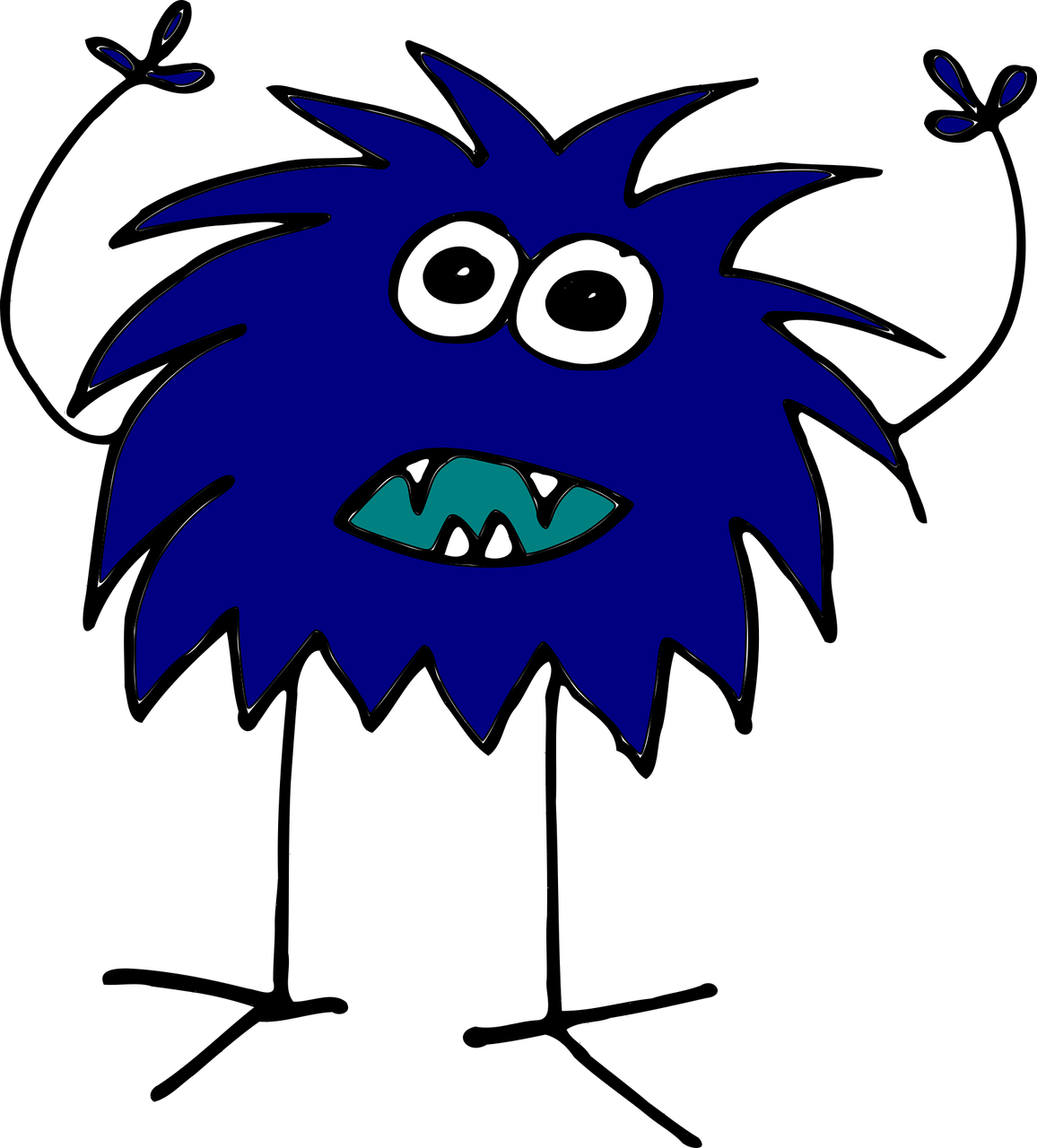 C Write the French word for ‘a’.1. _______   garçon (m)2. _______   semaine (f)
D  Write the French word for ‘the’.
1. _______  banane (f)2. _______  déjeuner (m)
E  Write the French word for ‘my’.
1. _______  cheval (m)2. _______  chose (f)
F Write the French for the English given in brackets. 
1.  Tu ________ la table. (prepare)2.  Il   ________ une orange. (eats)3.  J’ ________ à Birmingham. (live)4.  Tu ________ l’école ? (like)
écrire
Total marks available (Grammar): 20
[Speaker Notes: Aim: to practise written production of previously taught grammar features.

Procedure:
Ensure that the task is clear.  
Pupils could write the answers only (or they could fill in if they have printed assessment sheets).]
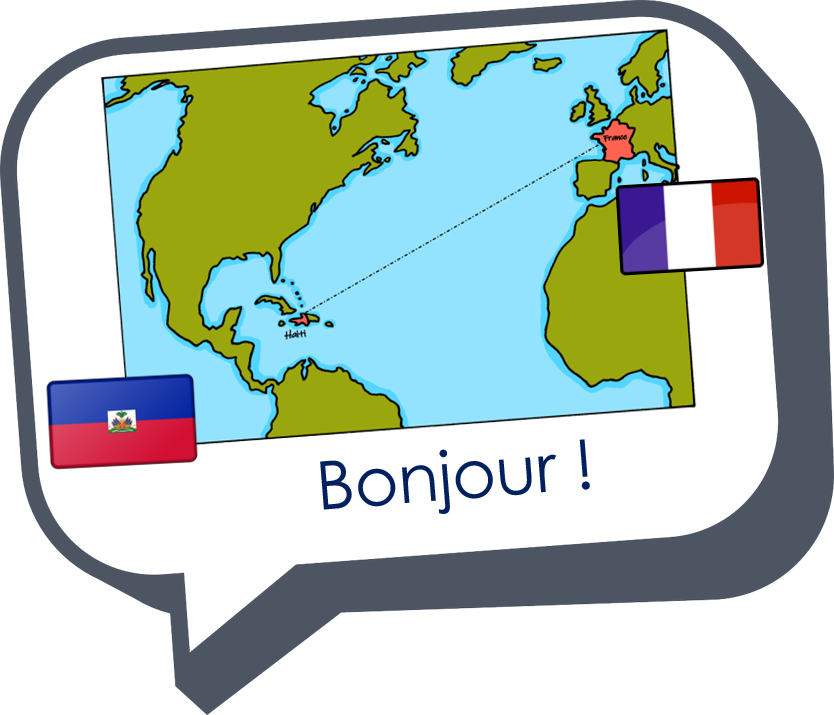 Au revoir !
rouge
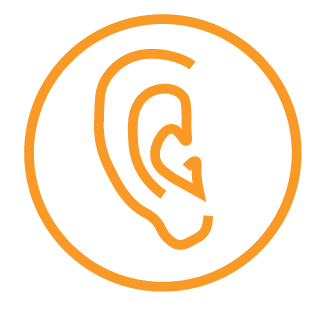 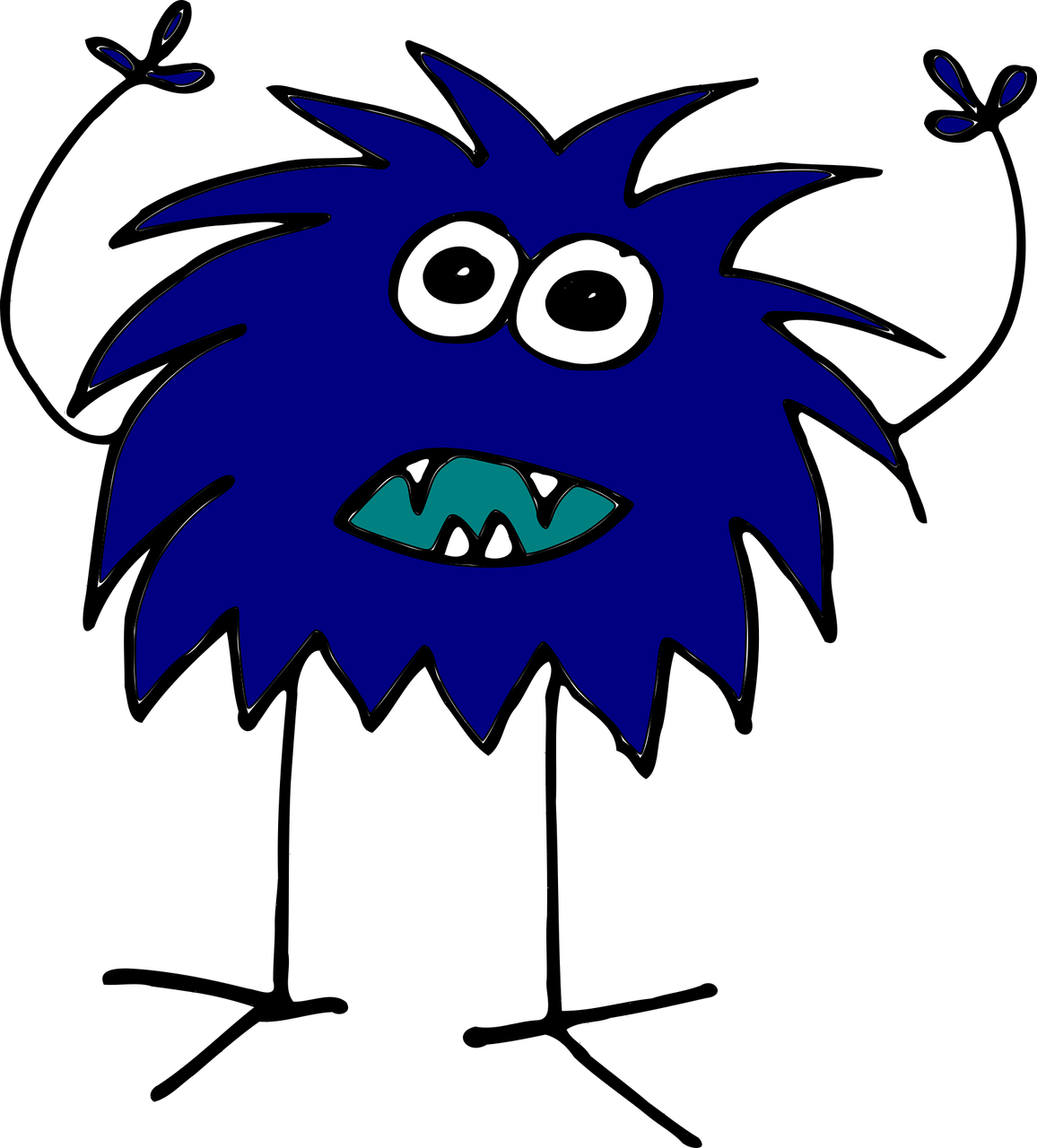 Zeenul is from another planet. It likes earth and speaking French but often forgets word meanings, spellings and things like gender and verb forms. Help Zeenul by answering the questions in this quiz.
écouter
A  For each question, put a cross (x) under the English meaning that matches what you hear.
You will hear each French word twice. Choose one correct answer only.
1
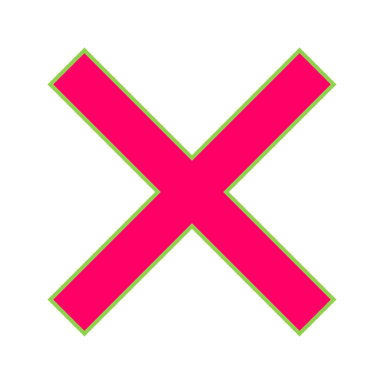 2
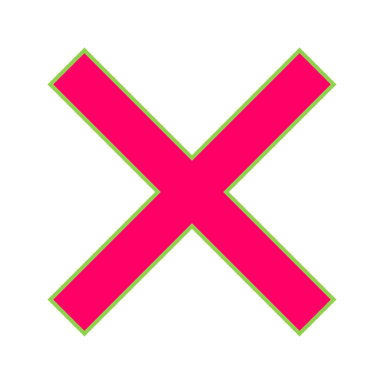 3
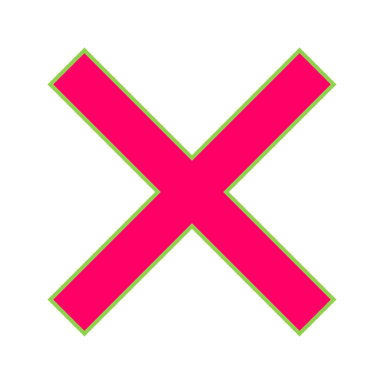 4
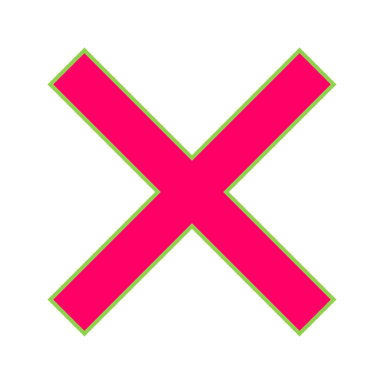 [Speaker Notes: Timing: 20-25 minutes (all assessment slides)
Aim: to practise aural comprehension of vocabulary taught in weeks 1-23of the course.
Procedure:
1. Click the audio buttons to play each item. (The words are recorded twice with a pause to allow pupils to process the information).
2. Pupils can either write 1C, etc.. or if they have the assessment on a print out they can put a X in the correct box.
3. Note that the first item can be completed, with support from the teacher, as an example.  It is NOT included in the overall total marks.
3. After items 1-4, continue to the next slide to complete the remainder of the task.

Transcript:
1. curieux ….. curieux
2. donner…..donner
3. chanson…..chanson
4. frère….. frère
5. utiliser…..utiliser
6. mais…..mais
7. je……je]
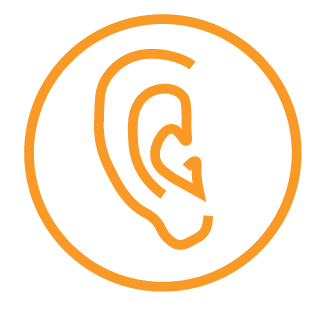 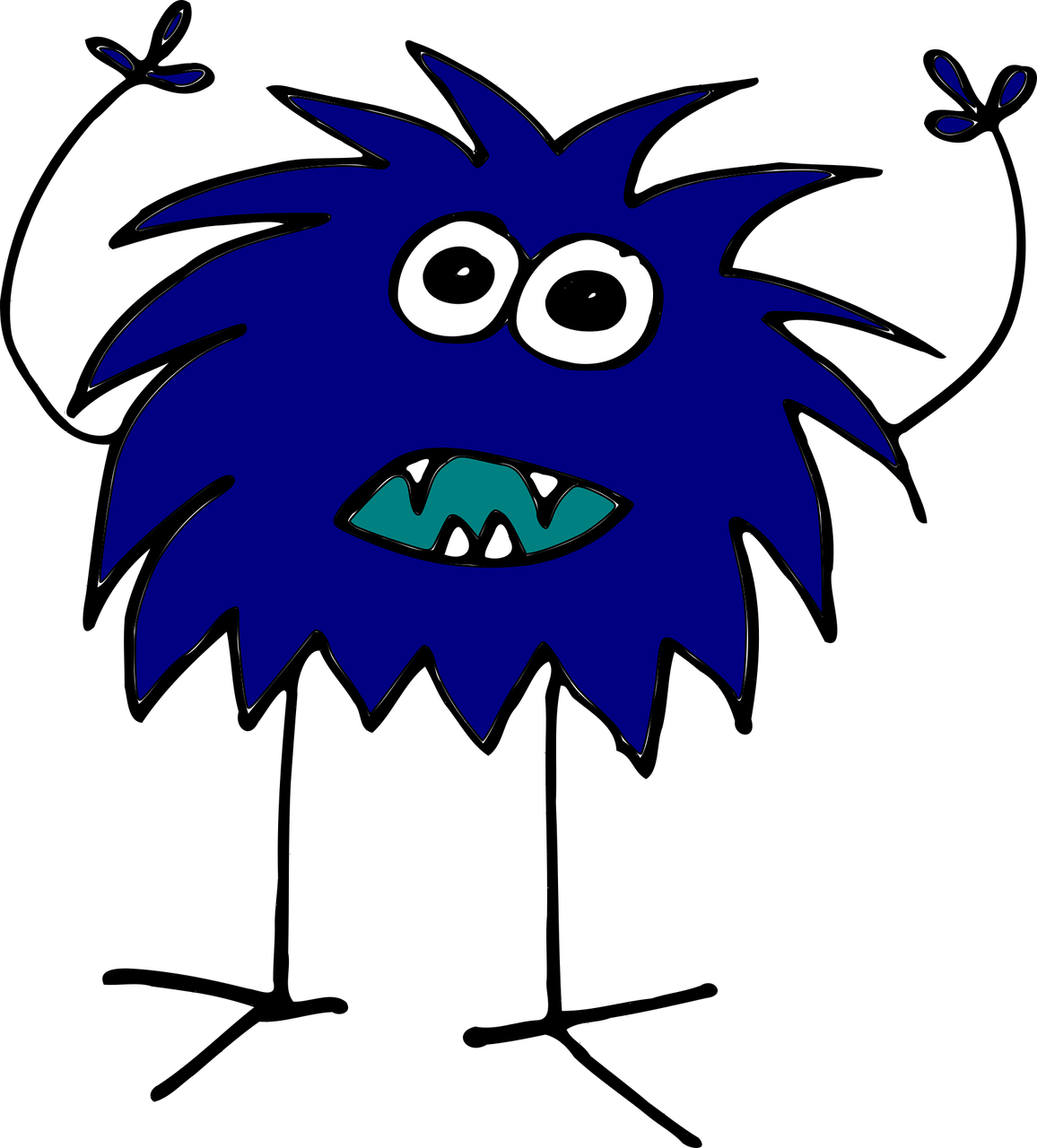 écouter
5
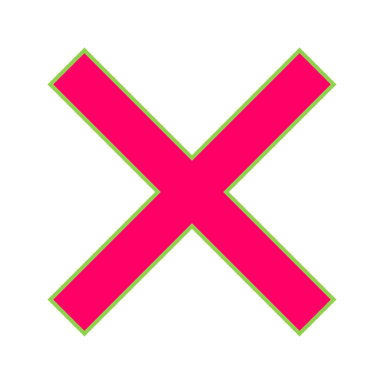 6
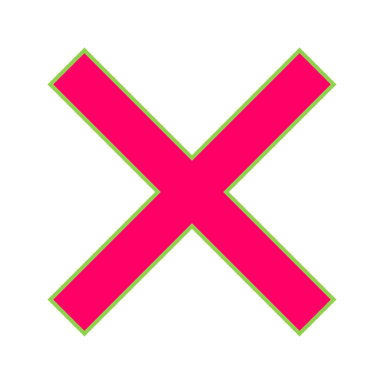 7
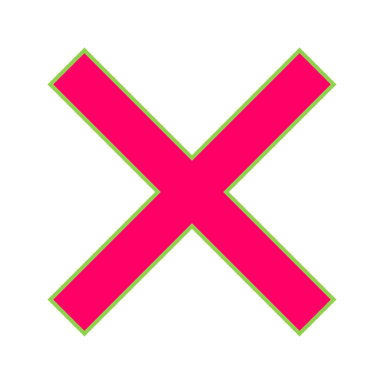 [Speaker Notes: [2/2]

Transcript:
1. curieux ….. curieux
2. donner…..donner
3. chanson…..chanson
4. frère….. frère
5. utiliser…..utiliser
6. mais…..mais
7. je……je]
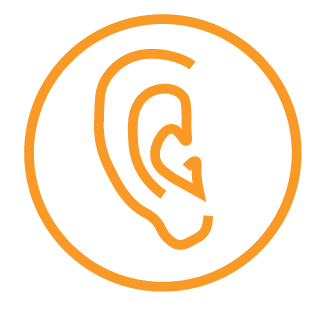 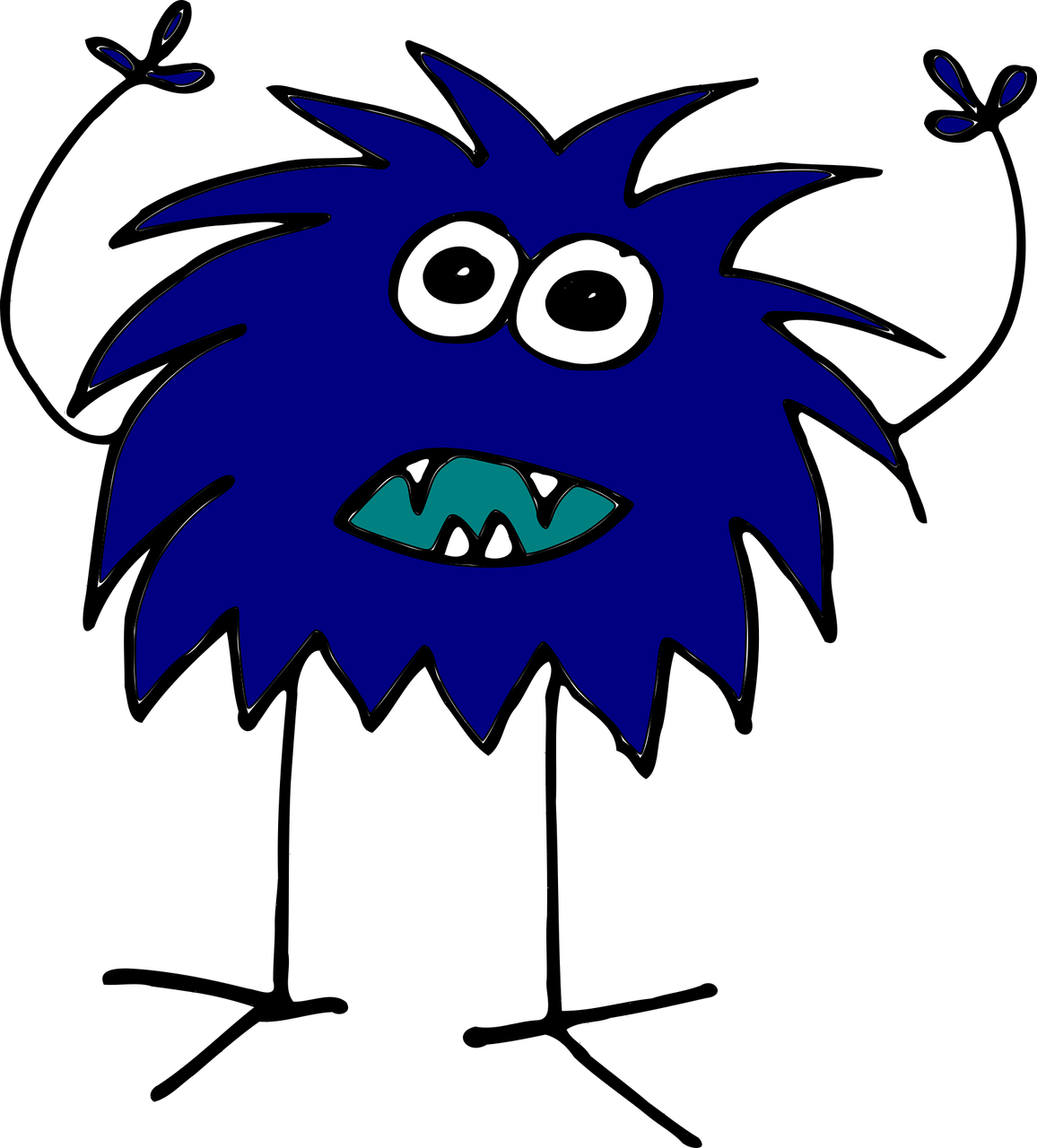 B  For each question, put a cross (x) under the type of word you hear. You will hear each French word twice. Choose one correct answer only.
écouter
1
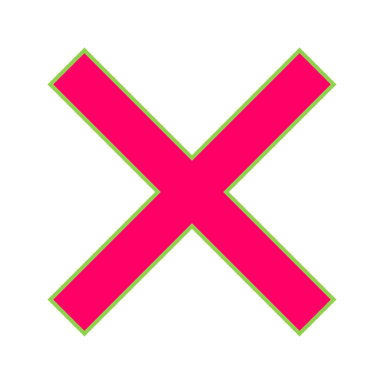 2
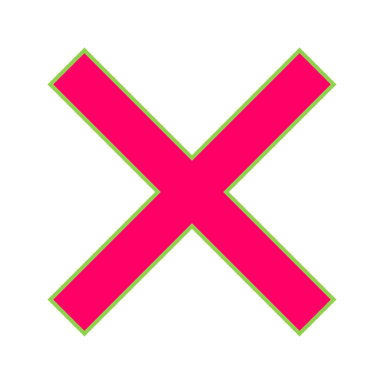 3
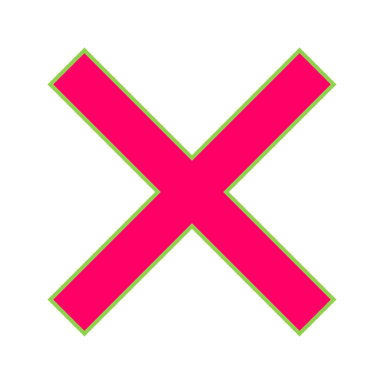 4
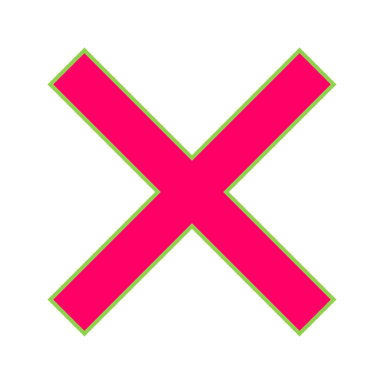 5
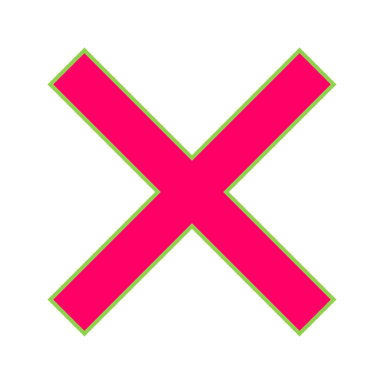 [Speaker Notes: Procedure:
1. Click the audio buttons to play each item. (The words are recorded twice with a pause to allow pupils to process the information).
2. Pupils can either write 1C, etc.. or if they have the assessment on a print out they can put a X in the correct box.
3. When complete, continue to the reading.

Transcript:
ami…..ami
école…….école
écouter…….écouter
heureux…..heureux
fille…..fille]
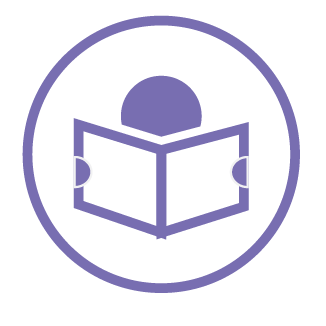 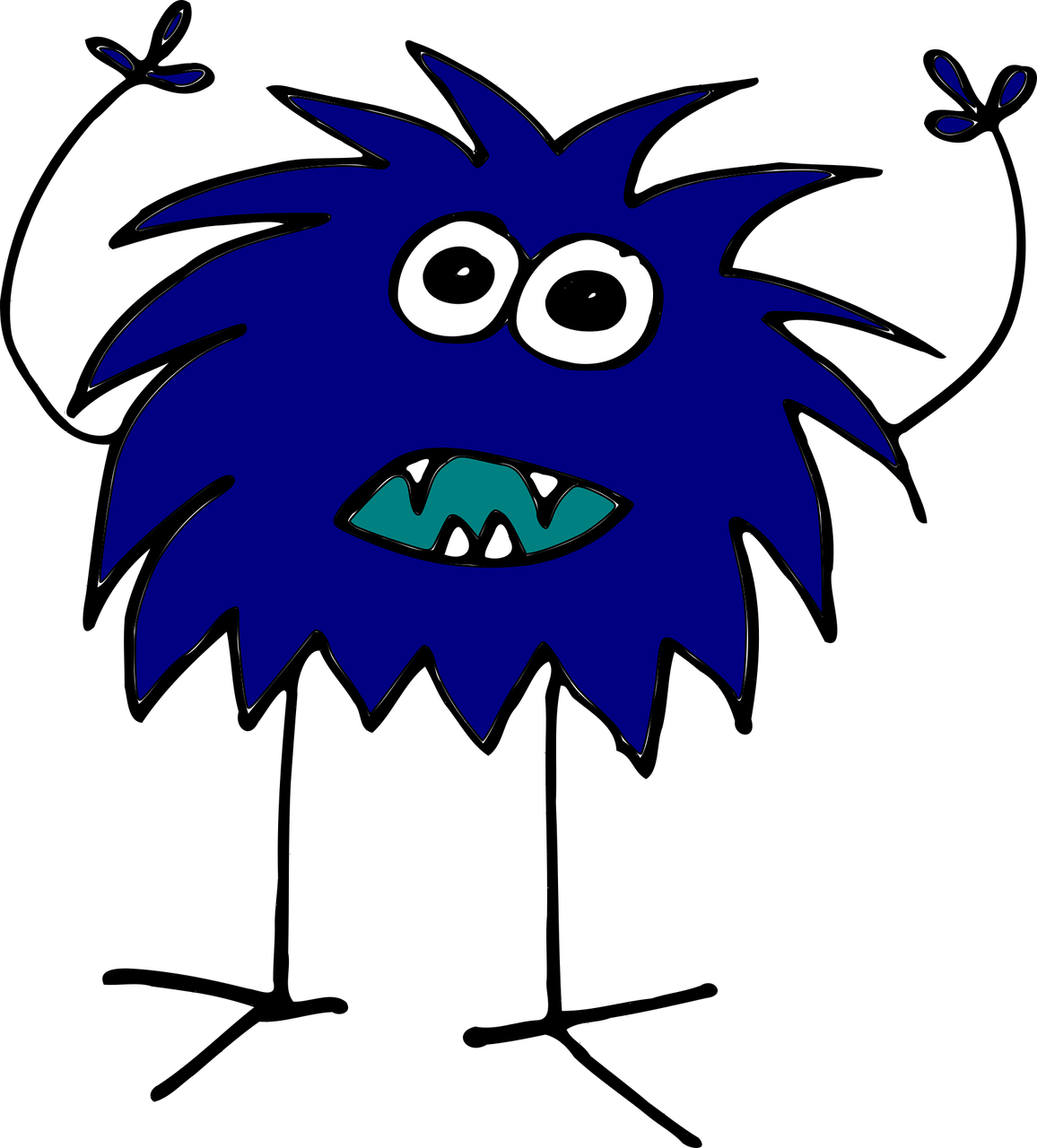 C  Help Zeenul to translate the underlined French word to complete each English sentence.
 
1. J’ai un sac.				I have a _____________ .	
2. La ville est grande.			The _____________ is big .	
3. J’aime la phrase.			I ___________ the sentence. 
4. Elle est ici ?				Is she ________? 
5. Il habite là, aussi ?			Does he live there__________ ?
6. Tu es petit.				You are _____________ .	
7. C’est lundi ?				Is it _____________?.	
8. Aujourd’hui, Je suis content.	I am ___________________, today. 
9. C’est le ballon ?			Is it ______ ball? 
10. Aider, c’est facile !			_____________ is easy!
lire
bag
town
like
here
too/also
short
Monday
pleased/glad
the
Helping
[Speaker Notes: Aim: to practise written recall of previously taught vocabulary.

Procedure:
Ensure that the task is clear.  
Pupils could write 1 – 10 and the individual English word meanings (or they could fill in if they have printed assessment sheets).]
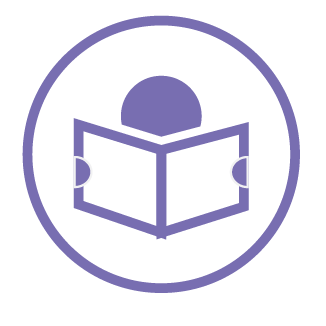 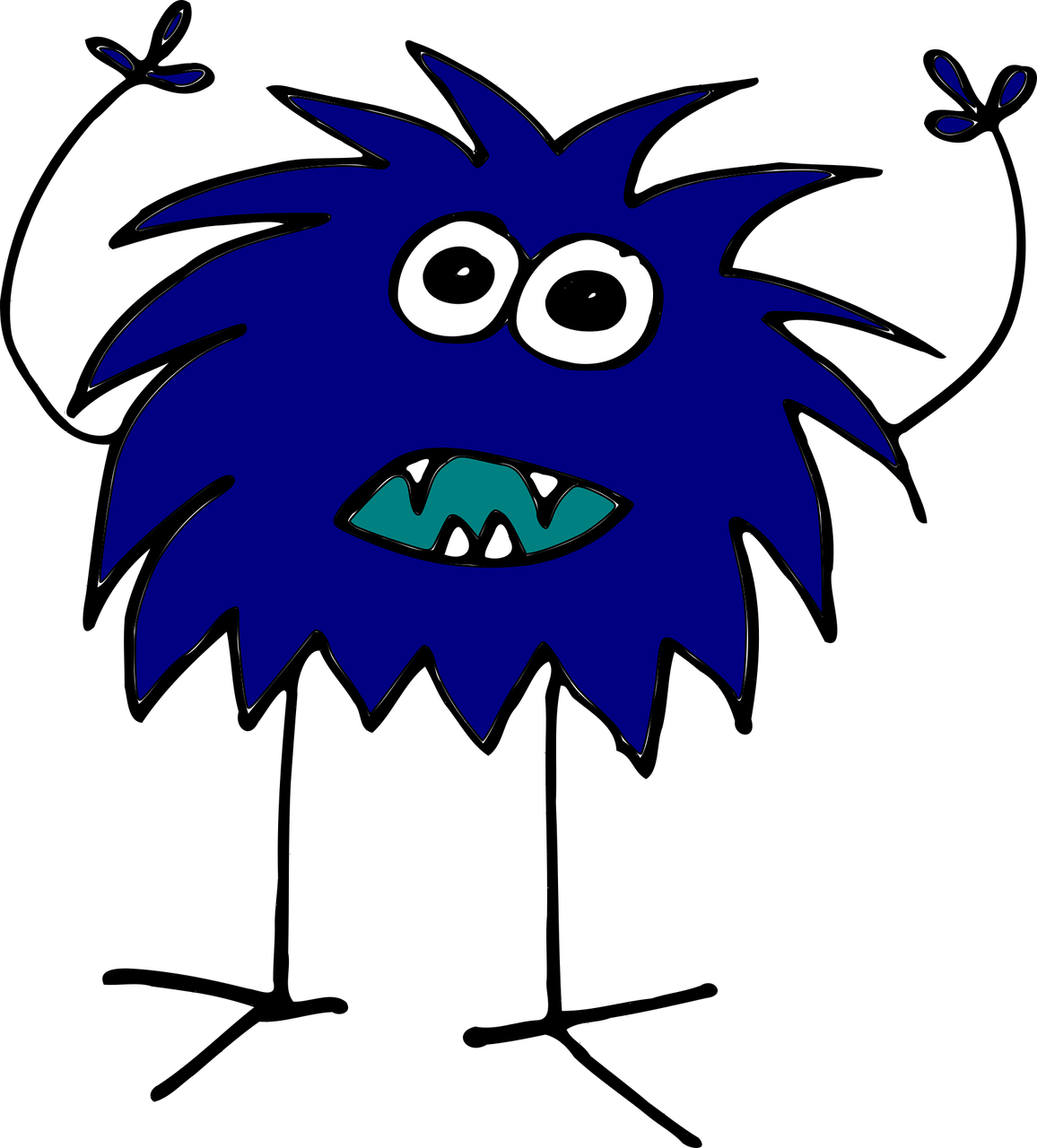 D  Help Zeenul to put a cross (x) under the word that best fits each category. Choose one correct answer only.
lire
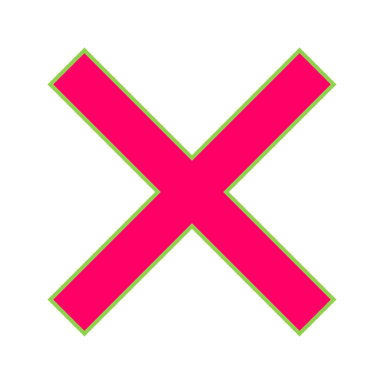 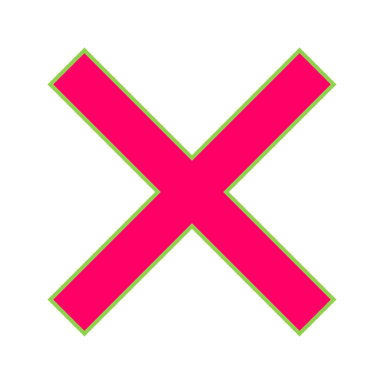 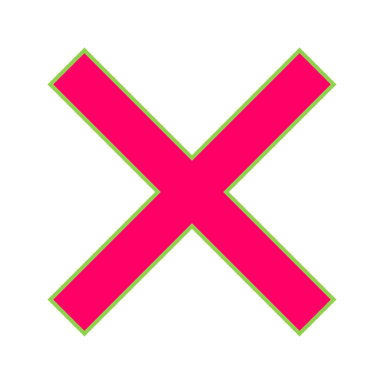 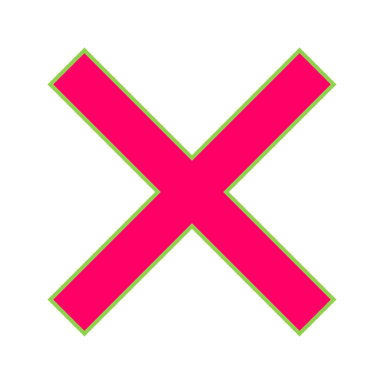 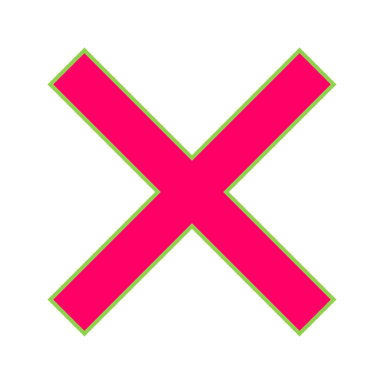 [Speaker Notes: Aim: to practise written recall of previously taught vocabulary.

Procedure:
Ensure that the task is clear.  
Pupils could write 1 A etc (or they could fill in if they have printed assessment sheets).]
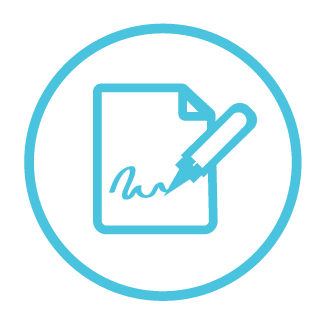 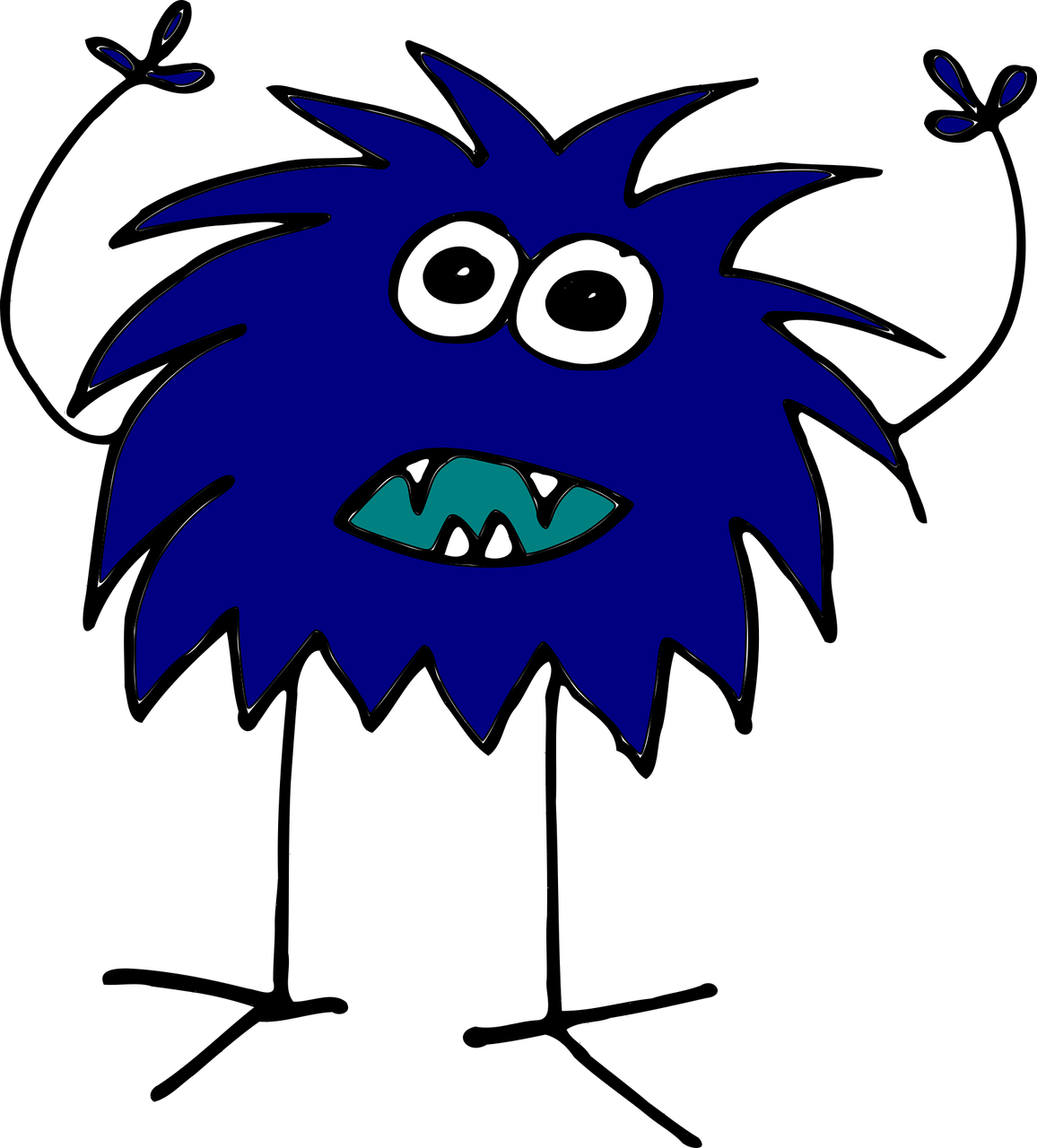 écrire
E  Translate the underlined English words to complete the French sentence.
1. It’s a ruler.			C’est _____ __________.			(write two words)
2. Adèle sings.			Adèle _____________.			(write one word)
3. It’s going well.			_____ _____ bien.				(write two words)
4. It is for you.			C’est _______ _______.			(write two words)
5. He has four films.		Il a ___________ _____________.		(write two words)
6. The mother is there.		_____ ______ est là.			(write two words)
7. I find the fruit.			_____ _______ le fruit.			(write two words)
8. How many? Twelve?		___________ ?  ________ ?			(write two words)
9. You repeat nine sentences.	Tu répètes _________ phrases.		(write one word)
10. There are two villages.	___ ____ ____ deux villages.	    	(write three words)
une règle
chante
Ça va
pour toi
quatre films
La mère
Je trouve
Douze
Combien
neuf
Il y a
[Speaker Notes: Aim: to practise written production of previously taught vocabulary.

Procedure:
Ensure that the task is clear.  
Pupils could write 1 – 10 and the individual English word meanings (or they could fill in if they have printed assessment sheets).]
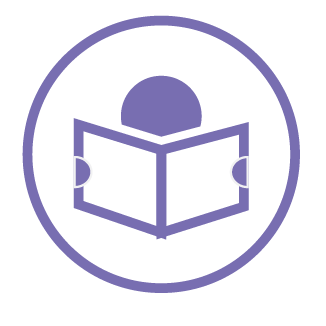 Grammar
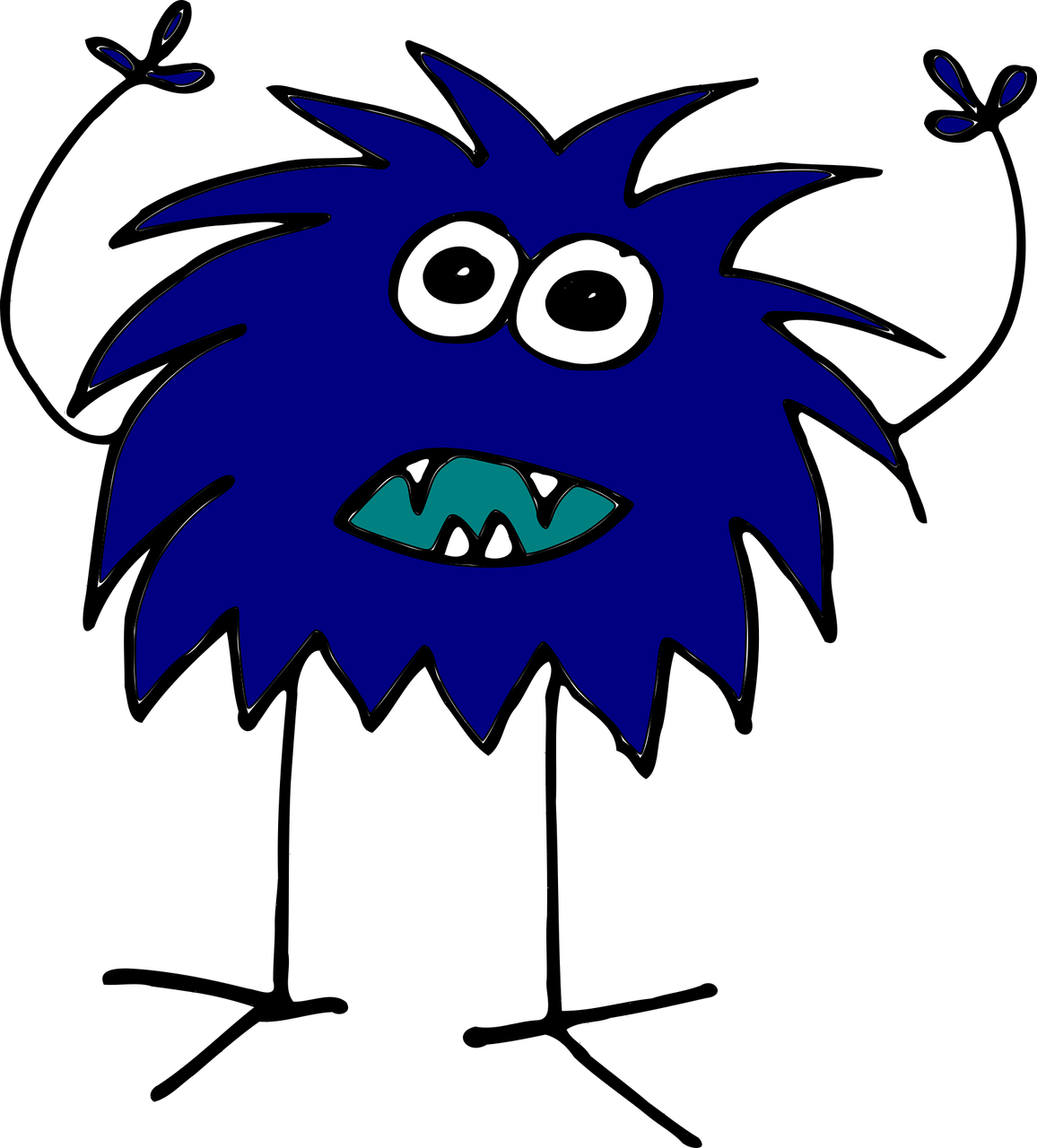 A Put a (X) next to the person the sentence is about.
lire
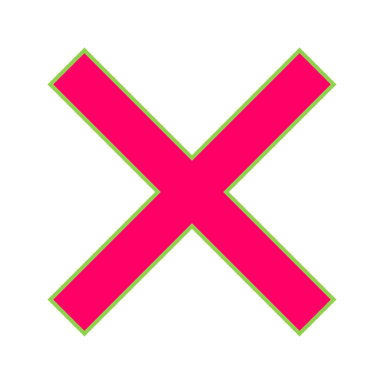 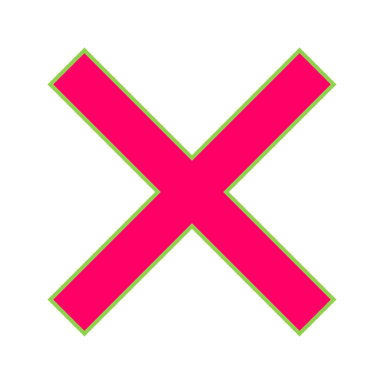 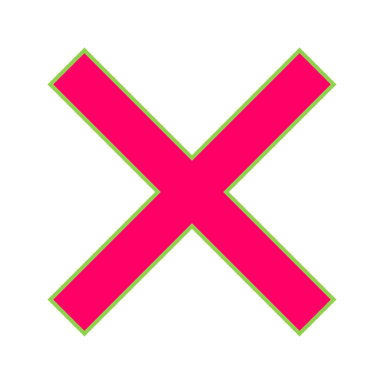 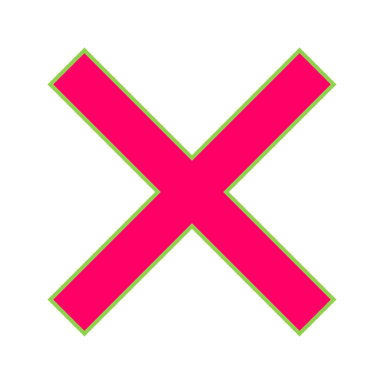 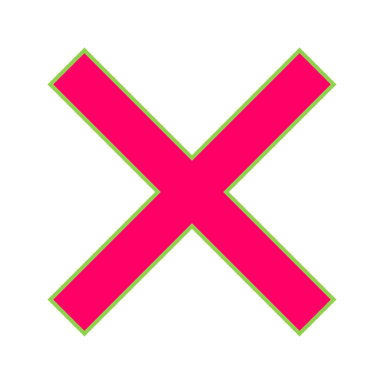 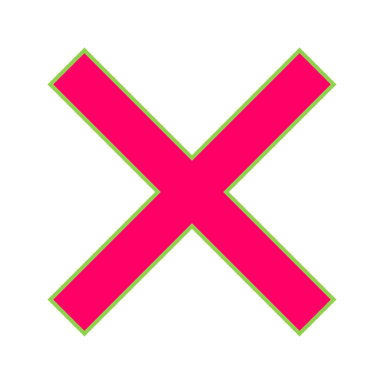 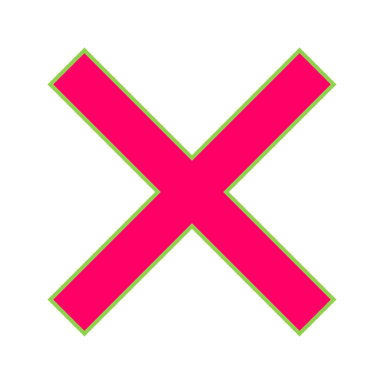 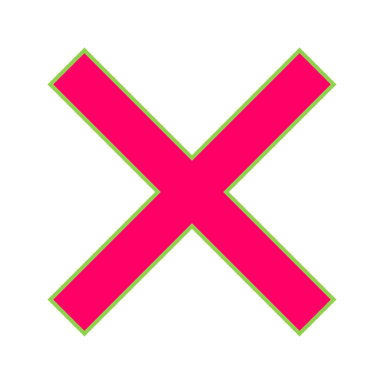 [Speaker Notes: Aim: to practise written understanding of previously taught grammar features.

Procedure:
Ensure that the task is clear.  
Pupils could write 1 – 6 and the correct English pronoun (or they could fill in if they have printed assessment sheets).]
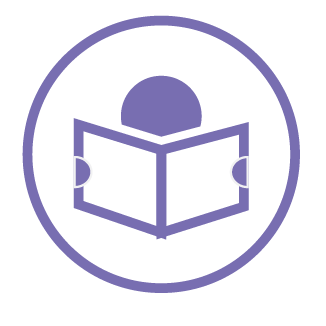 Grammar
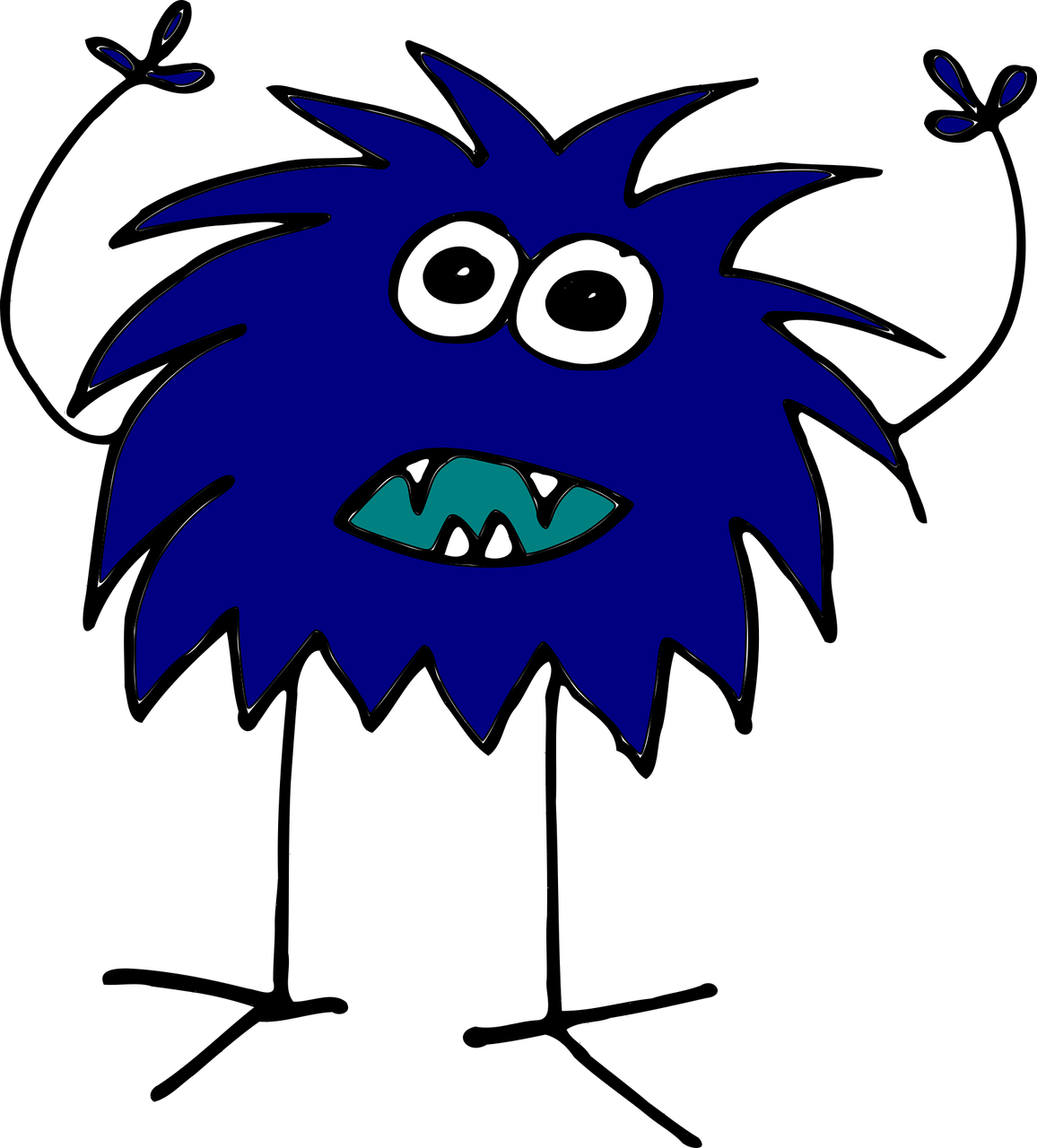 B Put a (X) next to the verb meaning that best fits each sentence.
lire
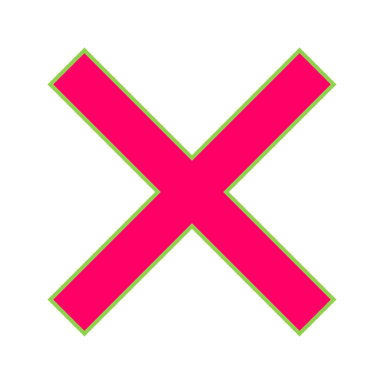 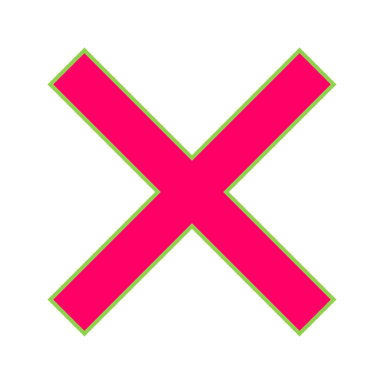 [Speaker Notes: Aim: to practise written understanding of previously taught grammar features.

Procedure:
Ensure that the task is clear.  
Pupils could write the answers only (or they could fill in if they have printed assessment sheets).]
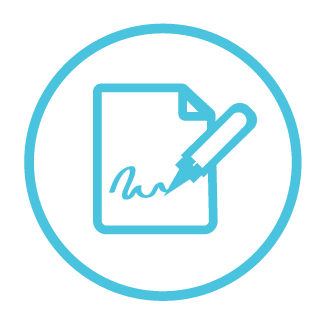 Grammar
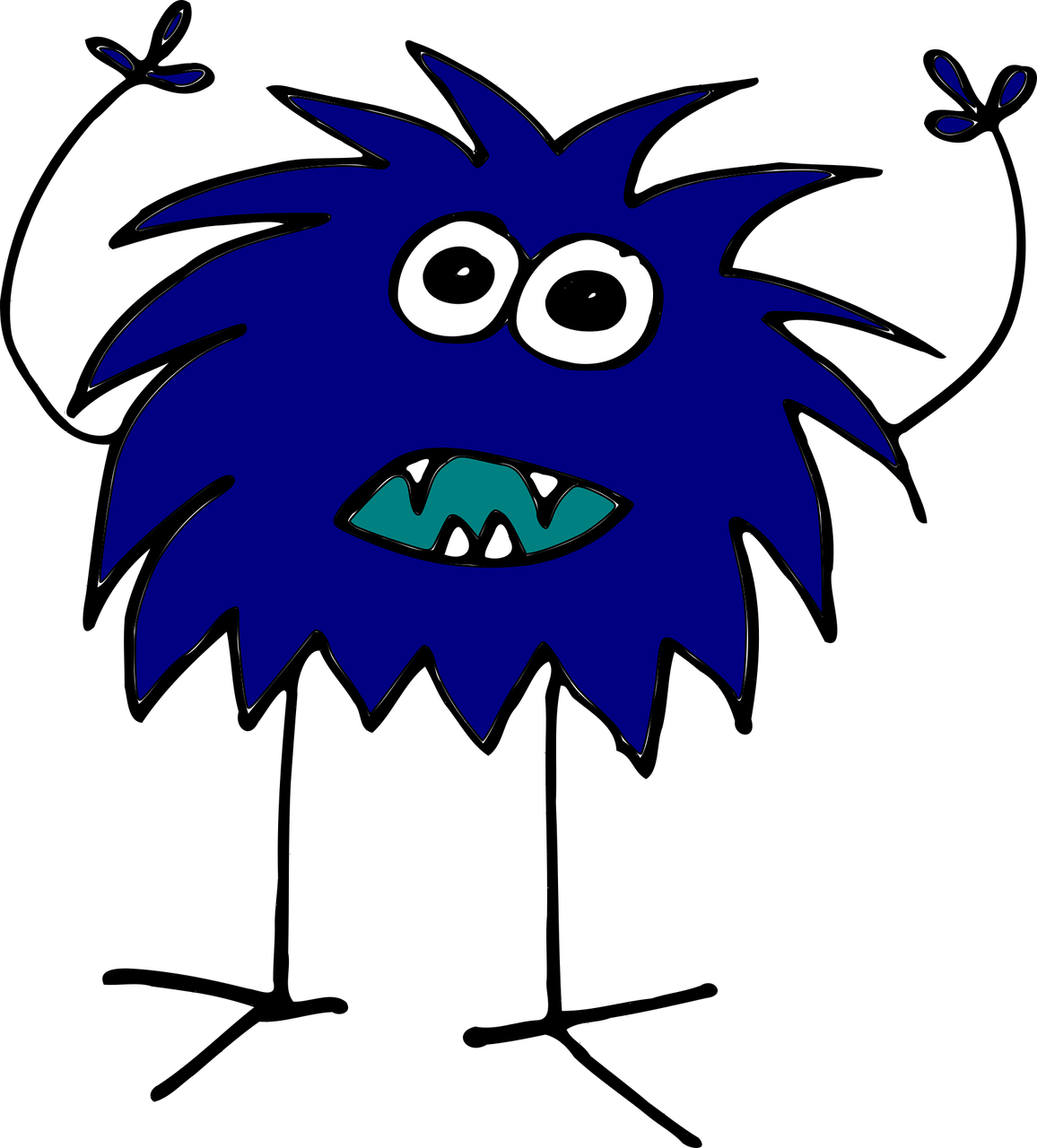 C Write the French word for ‘a’.1. _______   garçon (m)2. _______   semaine (f)
D  Write the French word for ‘the’.
1. _______  banane (f)2. _______  déjeuner (m)
E  Write the French word for ‘my’.
1. _______  cheval (m)2. _______  chose (f)
F Write the French for the English given in brackets. 
1.  Tu _____________ la table. (prepare)2.  Il   ________ une orange. (eats)3.  J’ ________ à Birmingham. (live)4.  Tu ________ l’école ? (like)
écrire
un
une
la
le
mon
ma
prépares
mange
habite
aimes
Total marks available (Grammar): 20
[Speaker Notes: Aim: to practise written production of previously taught grammar features.

Procedure:
Ensure that the task is clear.  
Pupils could write the answers only (or they could fill in if they have printed assessment sheets).]